AMANI  SAFETY  INITIATIVE
5221
3488
8739
R E G I S T E R E D  V O T E R S
H O U S I N G	U N I T S
P E O P L E
WHAT WE  KNOW ABOUT
212
32
274
A M A N I
3 0 - 6 0 - 9 0	D A Y	P L A N
V A C A N T
P R O P E R T I E S
F A I T H - B A S E D  O R G A N I Z A T I O N S
R E S I D E N T S	W I T H  A	B A C H E L O R S
D E G R E E
6
2
S C H O O L S
P A R K S
S E T	T A R G E T S
5221
3488
8739
R E G I S T E R E D  V O T E R S
H O U S I N G	U N I T S
P E O P L E
WHAT WE  KNOW ABOUT
212
32
274
A M A N I
3 0 - 6 0 - 9 0	D A Y	P L A N
V A C A N T
P R O P E R T I E S
F A I T H - B A S E D  O R G A N I Z A T I O N S
R E S I D E N T S	W I T H  A	B A C H E L O R S
D E G R E E
6
2
S C H O O L S
P A R K S
S E T	T A R G E T S
PART 1 CRIME: AMANI  JAN 1 - DEC 31ST, 2007-2017
1,403
1,500
WHAT DOES
THE  CRIME  DATA SAY?
1,255
1,148
1,128
1,246
1,125
1,179
1,116
985
985	809
754
890
750
Overall crime is down
But there has been a 24%  increase in aggravated  assault
375
And nearly 40% of	the  aggravated assaults are  domestic violence related
0
2007	2008	2009	2010	2011	2012	2013	2014	2015	2016	2017

10 yr average
Total Part 1 Crime
30th Street Industrial Corridor Amani United
Community Advocates 53206  Drug Free Initiative
COA Youth &Family Center  Data You Can Use, Inc.
Dominican Center  Hepatha Lutheran  LISC Milwaukee
Milwaukee Police Department  Milwaukee County District  Attorney's Office
Safe & Sound Inc.
Sojourner Family Peace Center
Who are
the  Partners in
Amani?
% of the Population African American?
# of Burglaries
Total Population?
# of Owner Occupied Units?
% of housing stock built in 1939 or earlier?
# of schools?
# of Liquor Licenses?
# of Registered voters?
% living below the poverty level
# of Homicides
# of Faith-Based Organizations
What’s Your Best Guess?
MILWAUKEE POLICE DEPARTMENT - AMANI GEO-BOUNDARY  VIOLENT CRIME DENSITY - JAN. 1ST TO DEC. 31ST 2015-2017
WHAT ARE  HOT SPOTS?
CONCENTRATED  VIOLENT
CRIME
To learn what residents of the Amani neighborhood think about:
Neighborhood conditions
Crime and Safety
Police legitimacy

To collect baseline data on important issues to see if things change over time
What was the purpose of the survey?
Who conducted the survey?
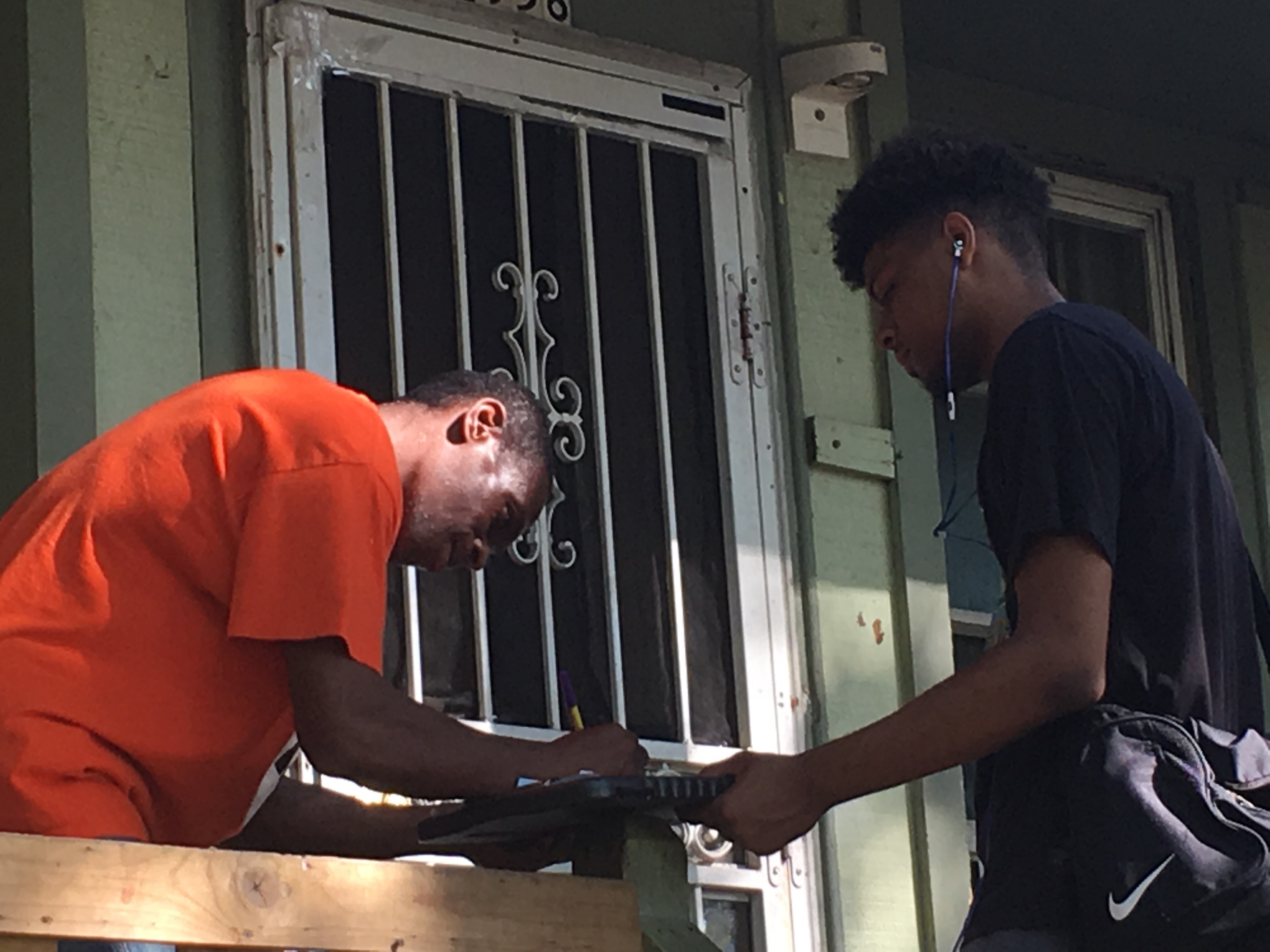 Neighborhood Ambassadors
Volunteer Residents and Partners
Community organizers
Who responded to the survey?
4 5 %
long-time  residents  (more than  10 years)
3 6 %
living less  than 3  years in  Amani
5 9 %
age  25-54
1 3 %
age  16-24
2 7 %
over  age 55
% of Amani residents concerned about
78
LETTING CHILDREN  GO OUT AT NIGHT
92
SPEEDING AND  RECKLESS DRIVING
87
RUNNING RED  LIGHTS AND STOP  SIGNS
78
SHOOTINGS IN THE  NEIGHBORHOOD
52
ROBBERY IN THE  NEIGHBORHOOD
62
DRUG DEALERS  IN THE  NEIGHBORHOOD
WHAT  ABOUT  TRAFFIC  SAFETY?
2017
TRAFFIC  CRASHES
KNOW DATAKNOW CHANGE
Amani Data Chat Check List--Work with Britney to schedule data chat and recruit participants. Britney’s contact info is Conduct the data chat as a stand-alone, a pop-up or in conjunction with another event.Become familiar with the slides and the data – what do YOU think is most interesting?Get materials readyLarge Map of AmaniHot Spot lay-overs3 Poster boards and Laminated data sheetsChoose slides of interest and arrange on board(slides are numbered on the back)Post-it notes for ideasSummary of Amani Survey sheets“What’s YOUR priority” sheetsSignup sheet for people who want to receive more informationPens/pencilsCandy (optional but good)Safety Signs—Slow DownMaps of Amani -- paper sizeYou’ll need a table and 2-3 easels to hold boards.Binder with full survey resultsPlease be sure to return all slides to Britney. Amani data chat checklist
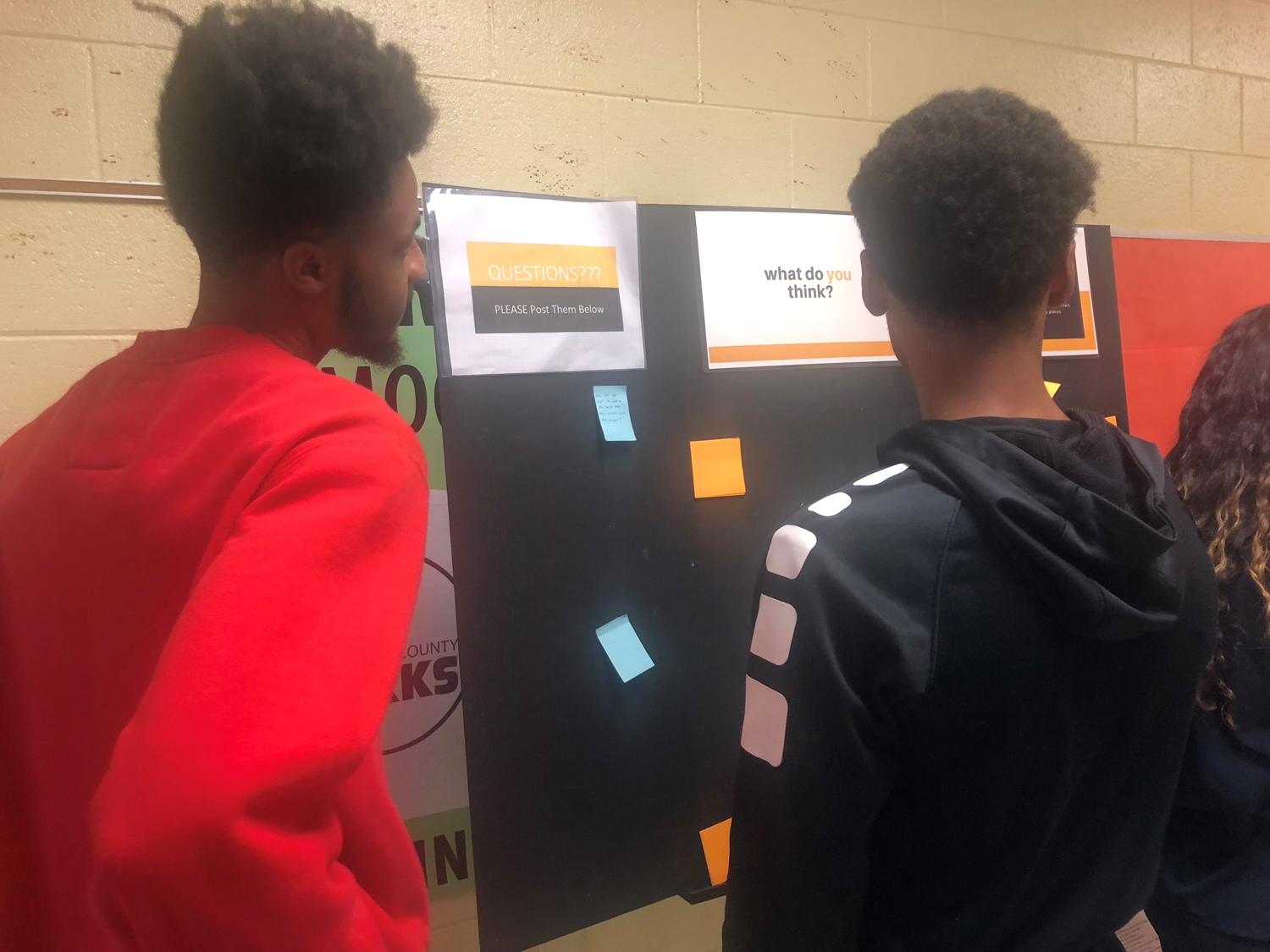 Where do you stay?
What do you think?
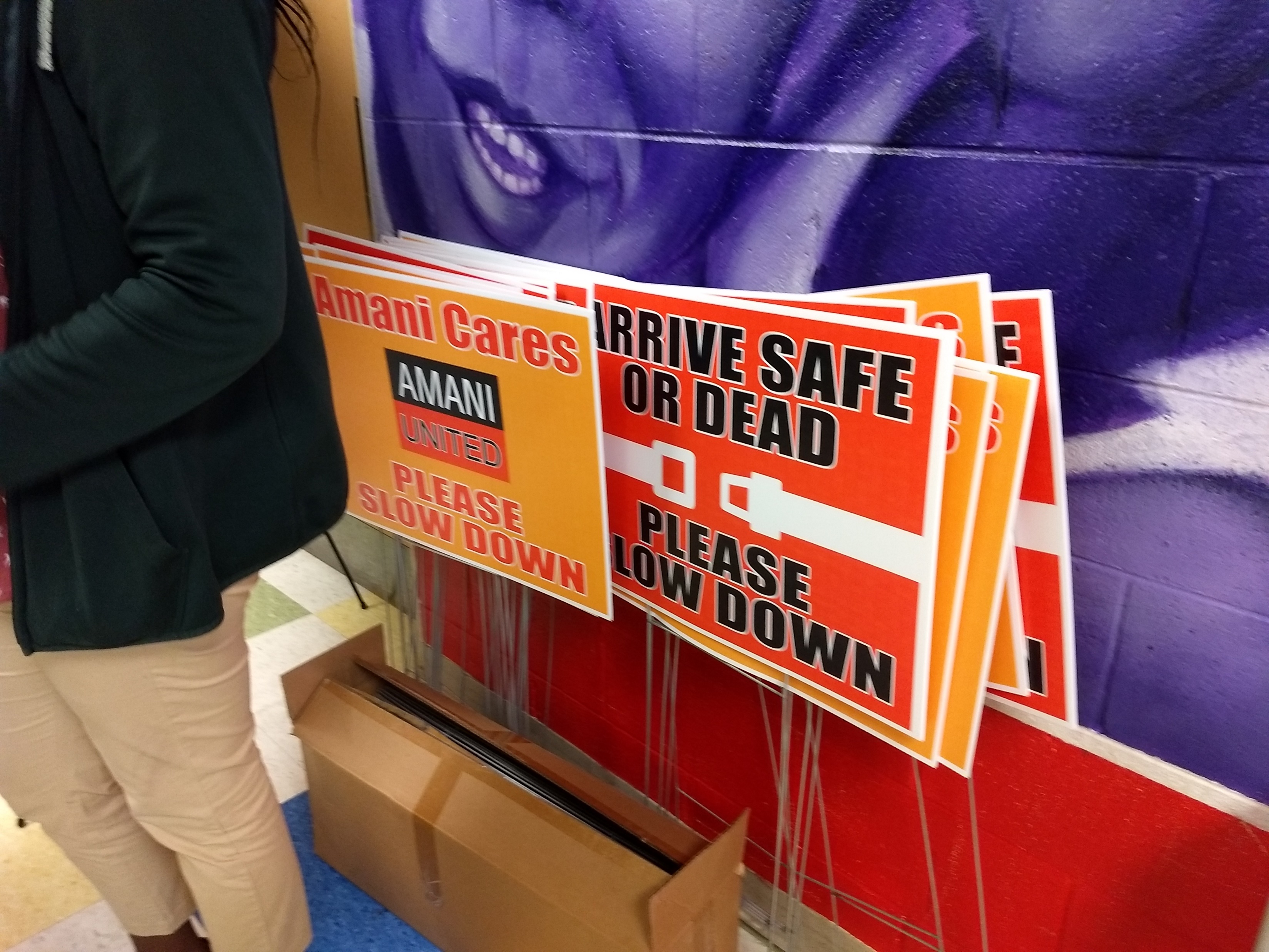 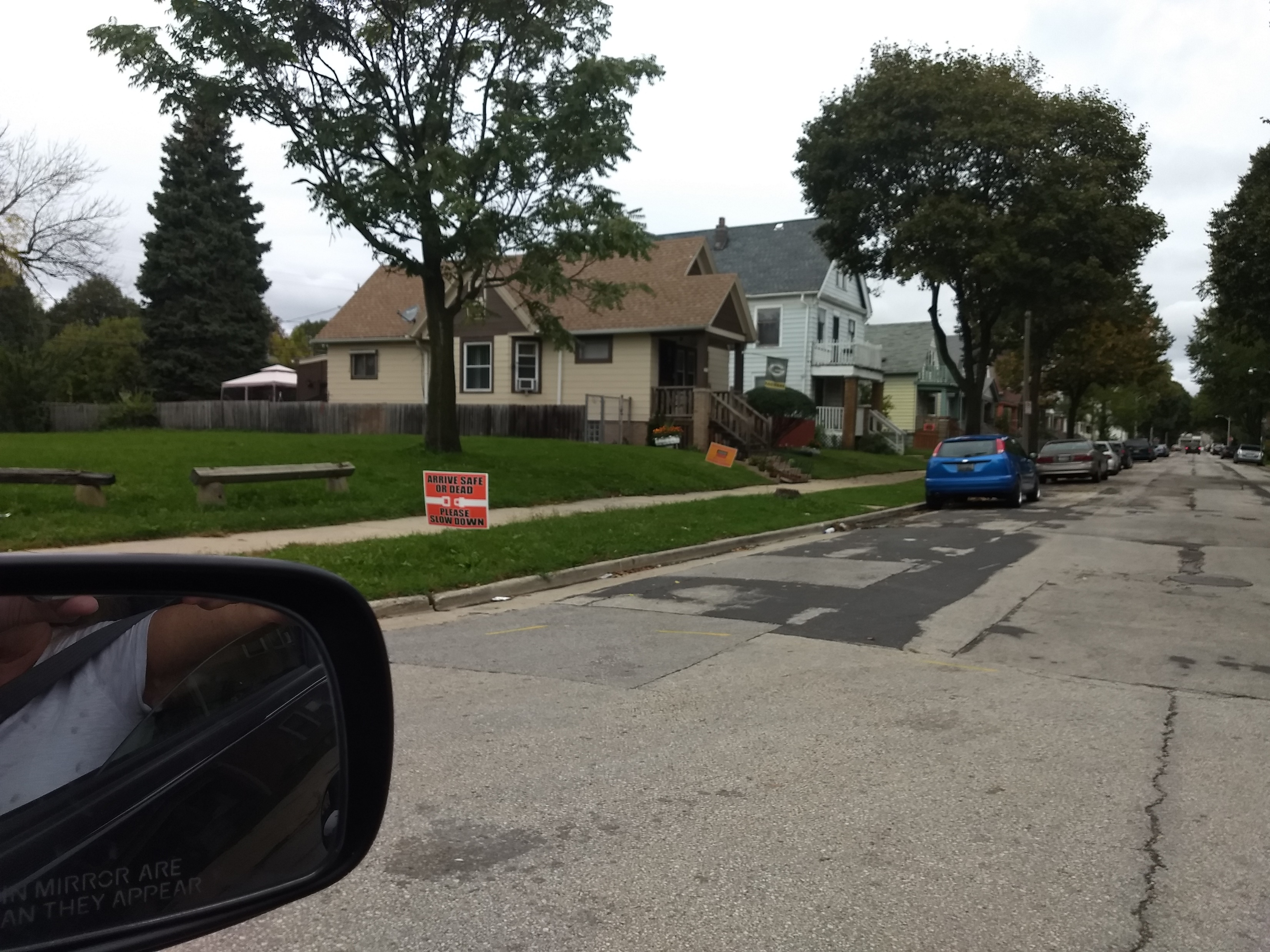 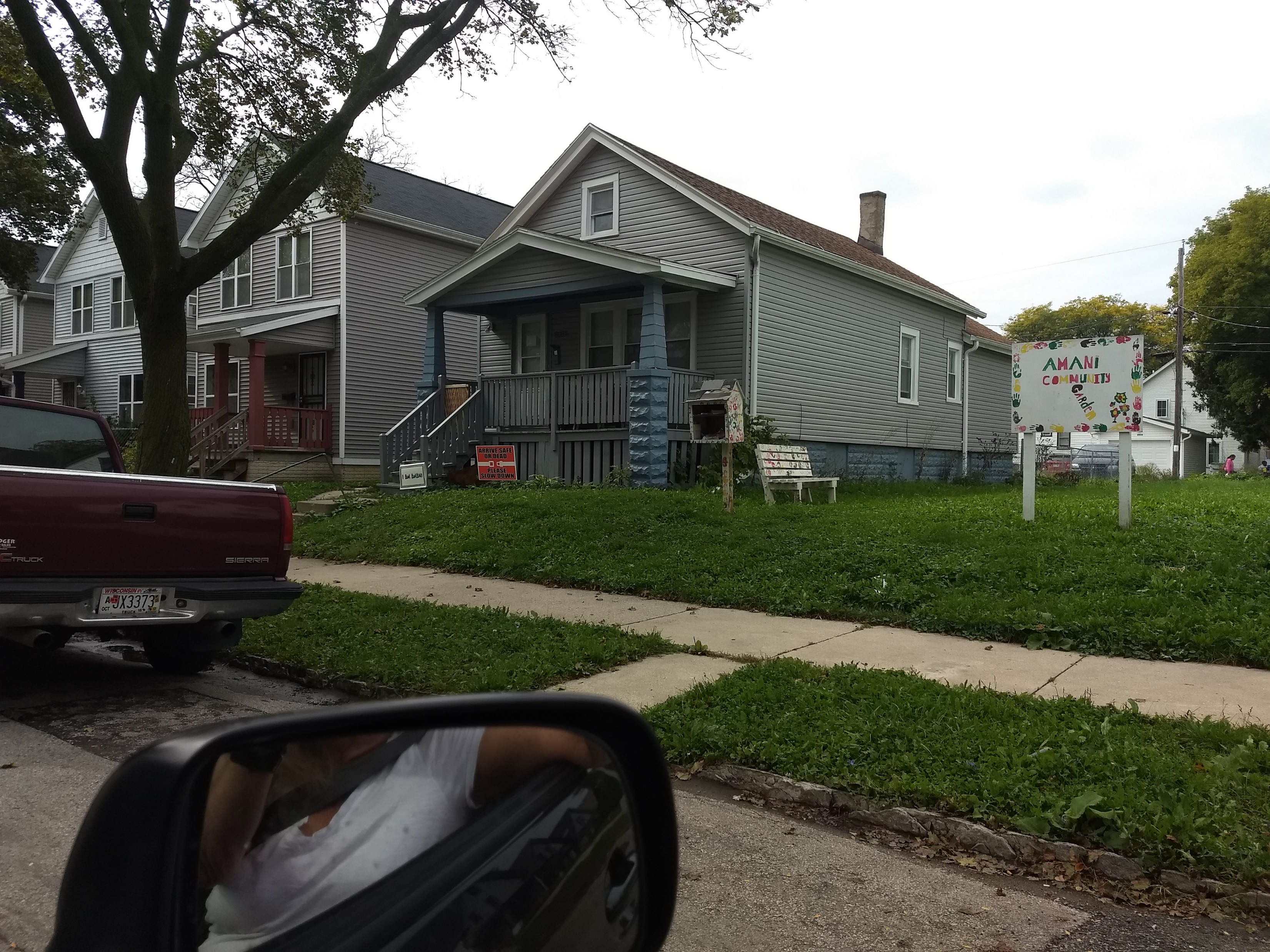 Early Action--Slow Down Signs
Next Up– 
Data Chat Pop-Ups in the Hot Spots
Thanks
To the people and partners of Amani
Carrie Koss Vallejo, Gerardo Mares, Cassandra Leopold
Link to the avatars  
Link to the survey itself
Questions?? Katie@DataYouCanUse.org